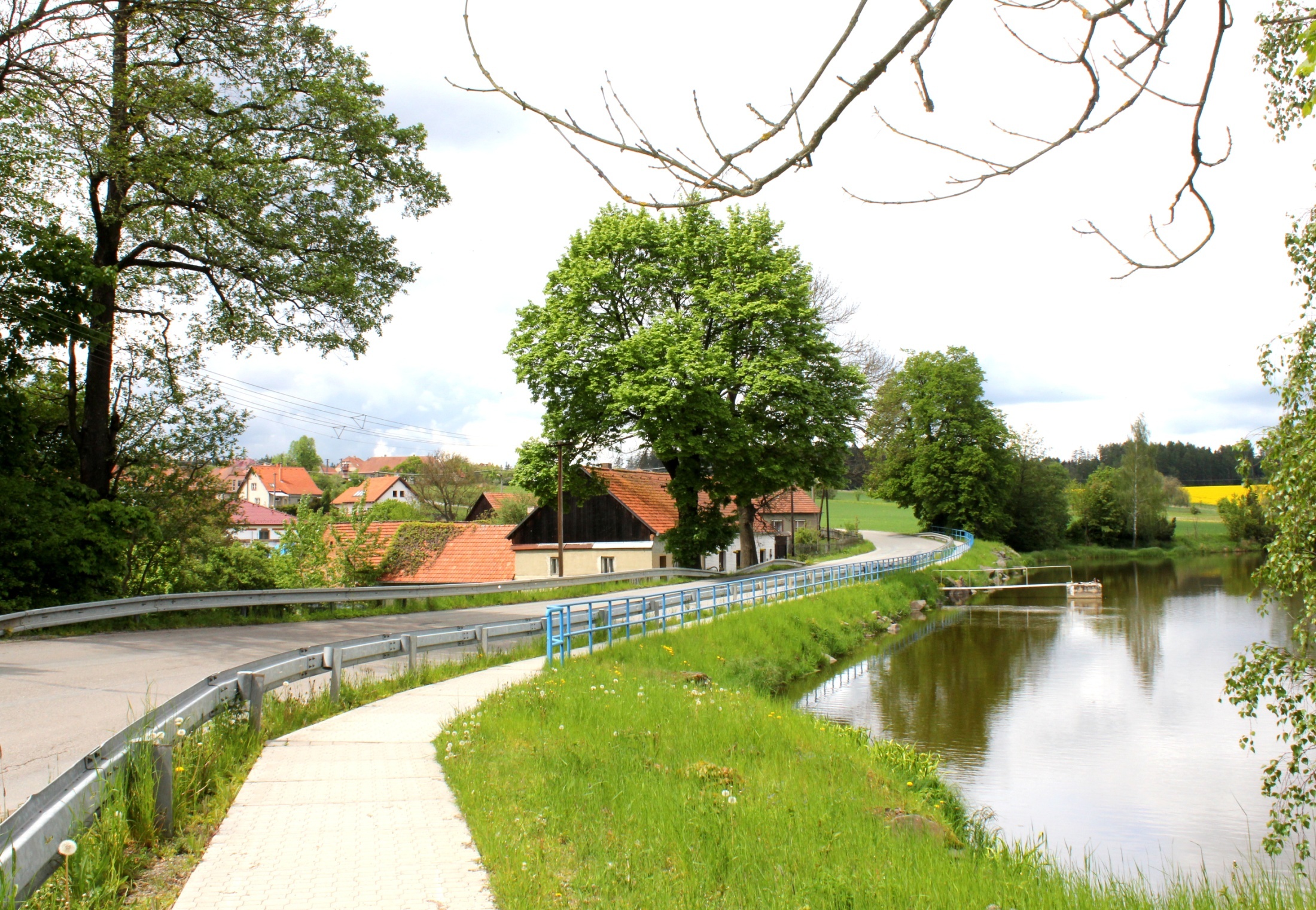 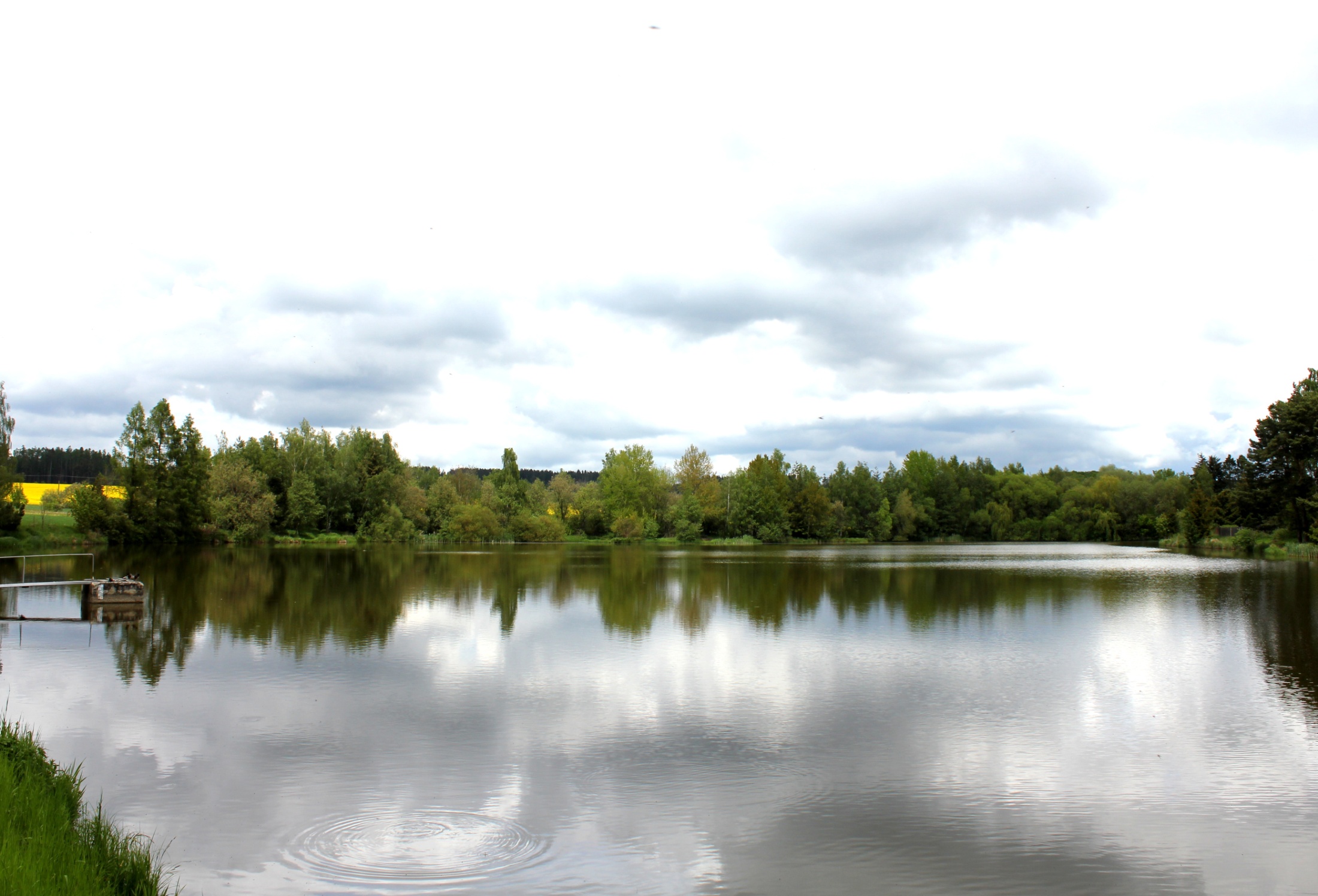 21. Května, bylo sice pod mrakem, ale pohledy na náš rybník a okolí byly krásné
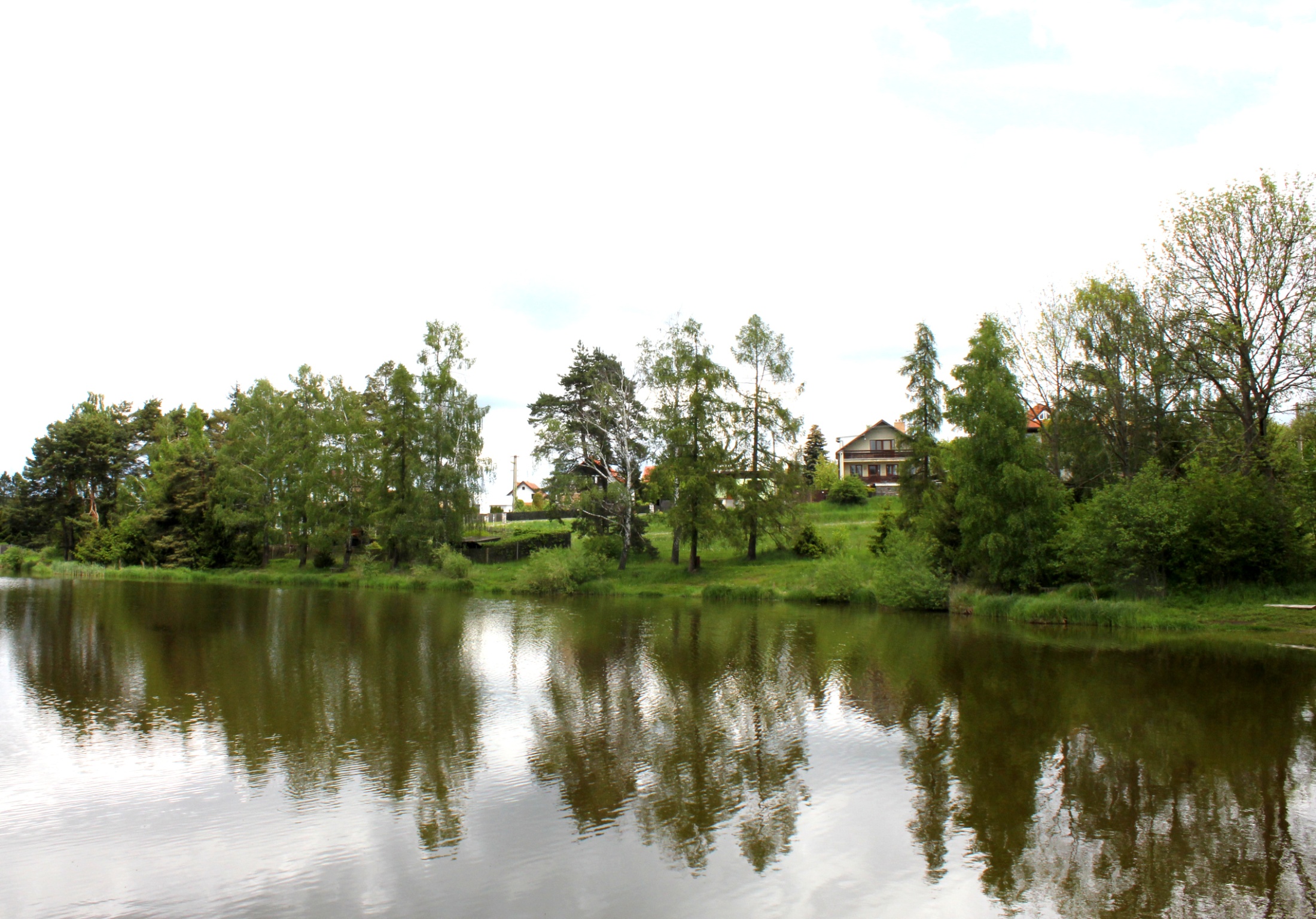 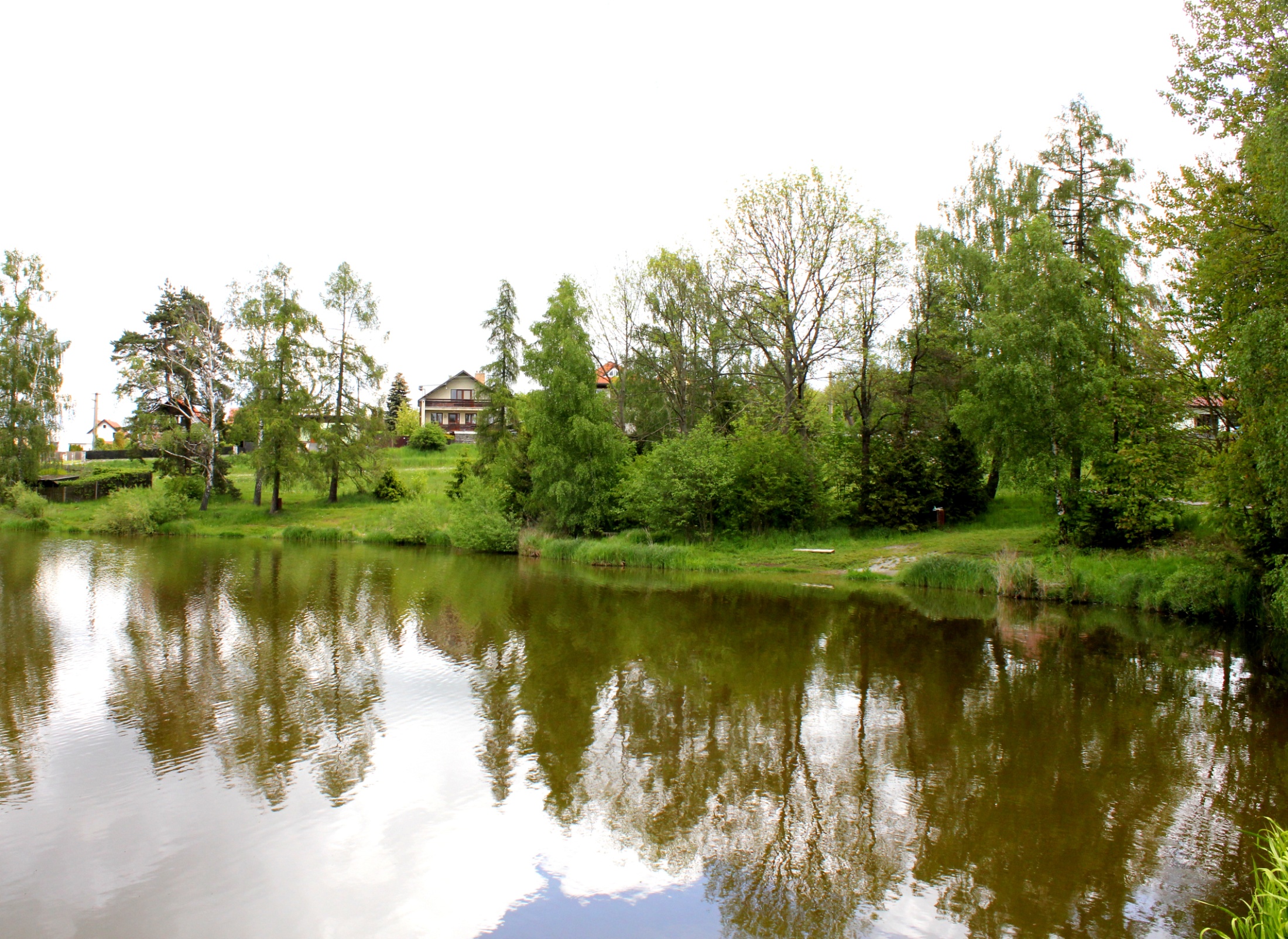 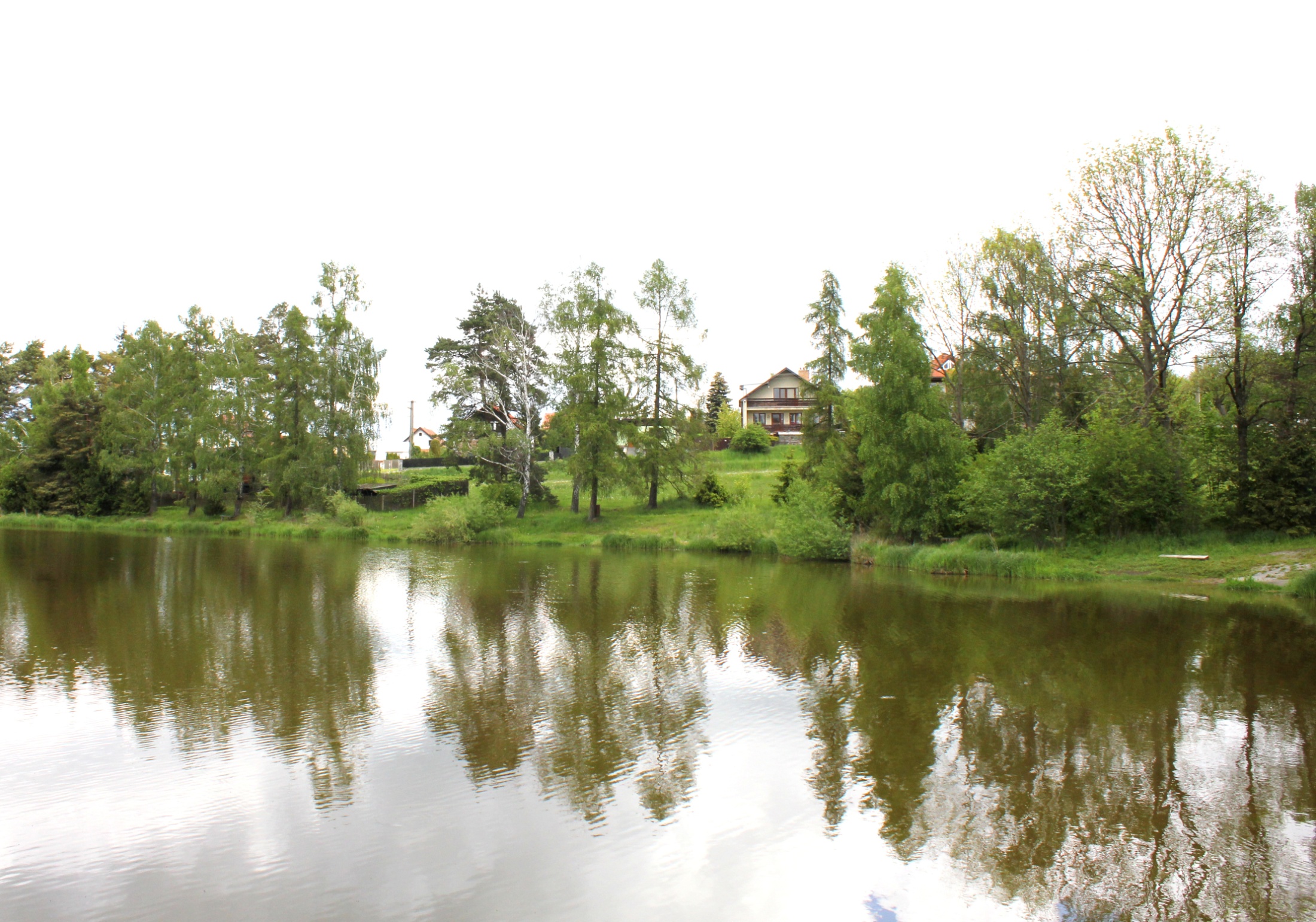 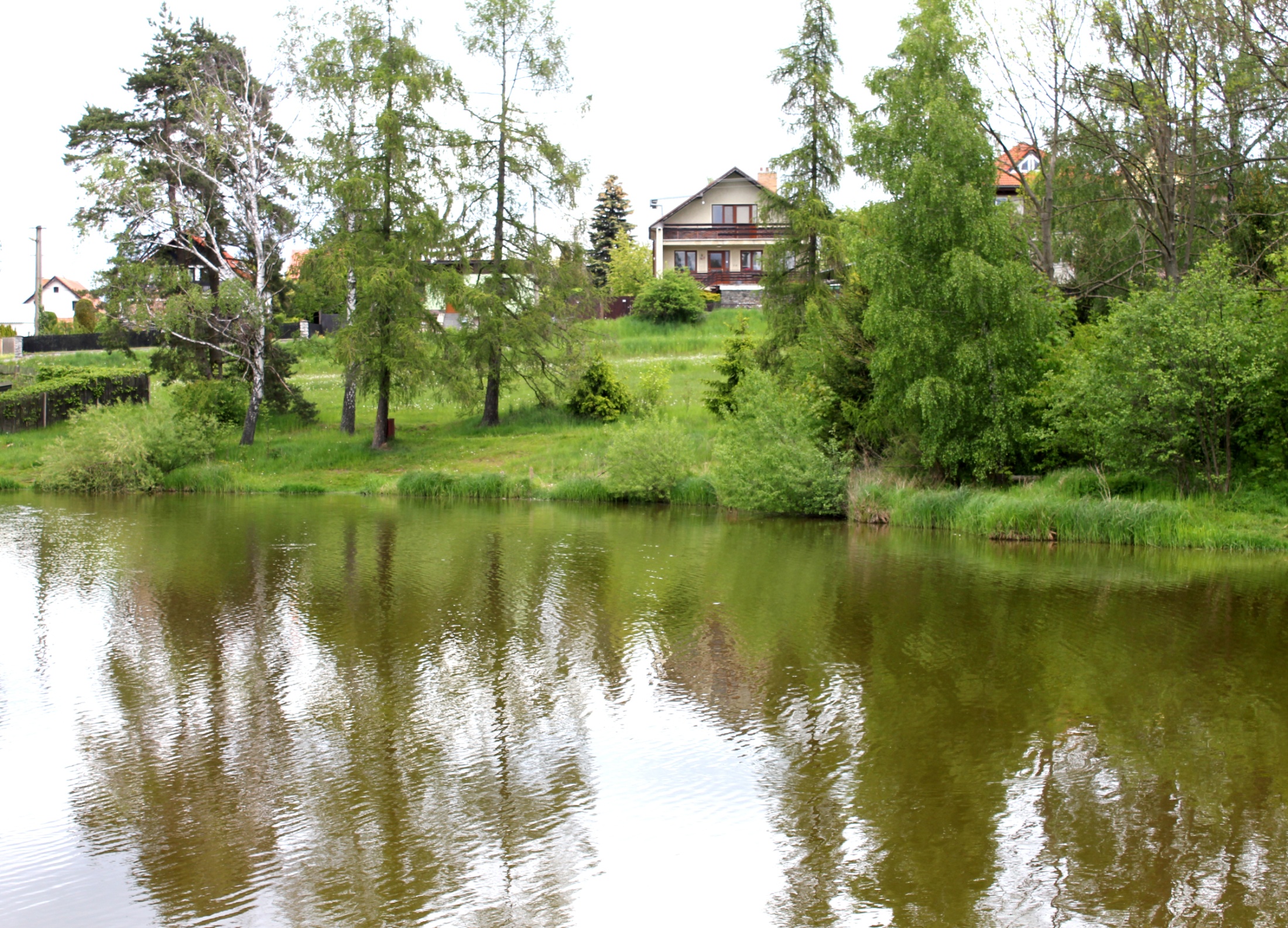 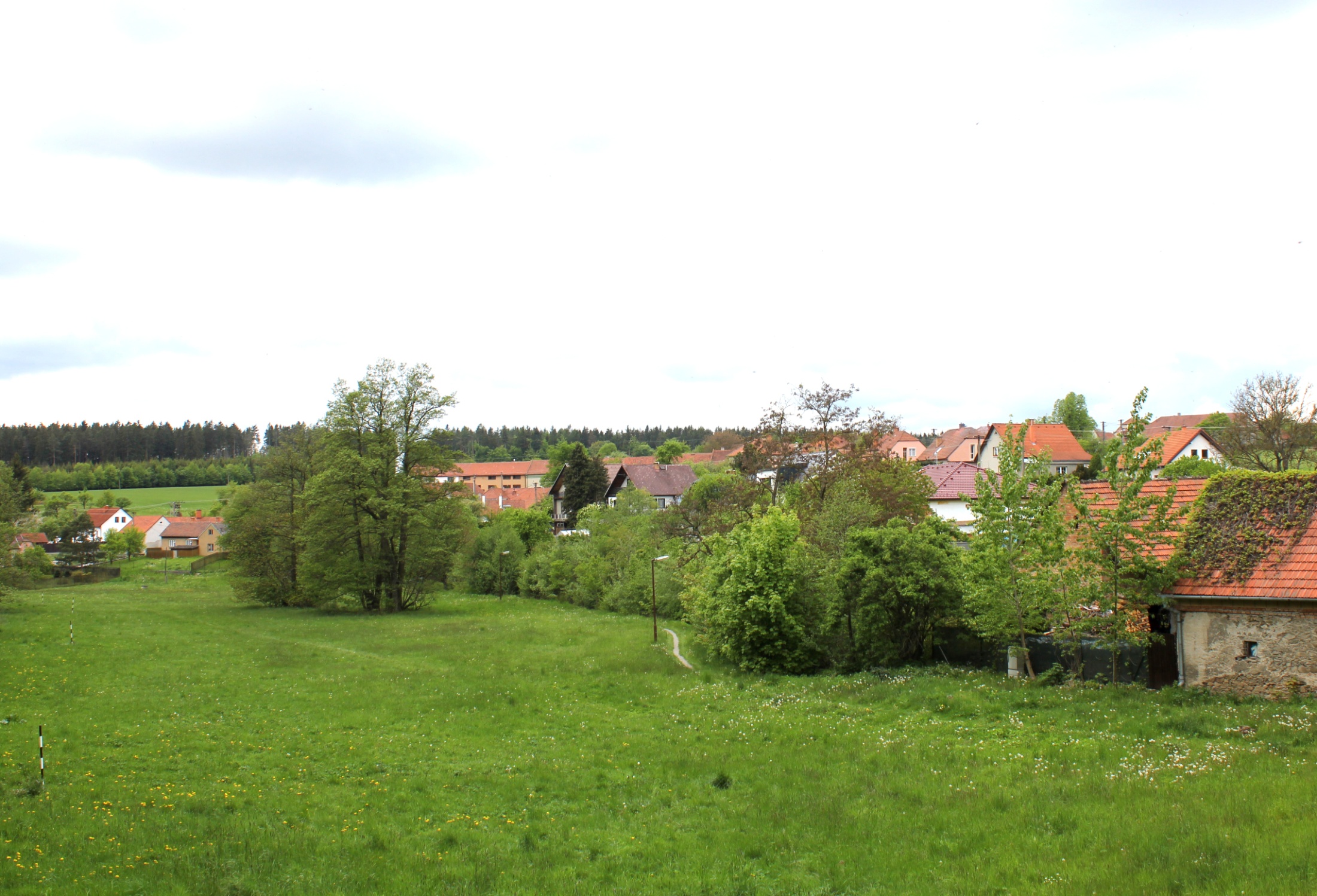 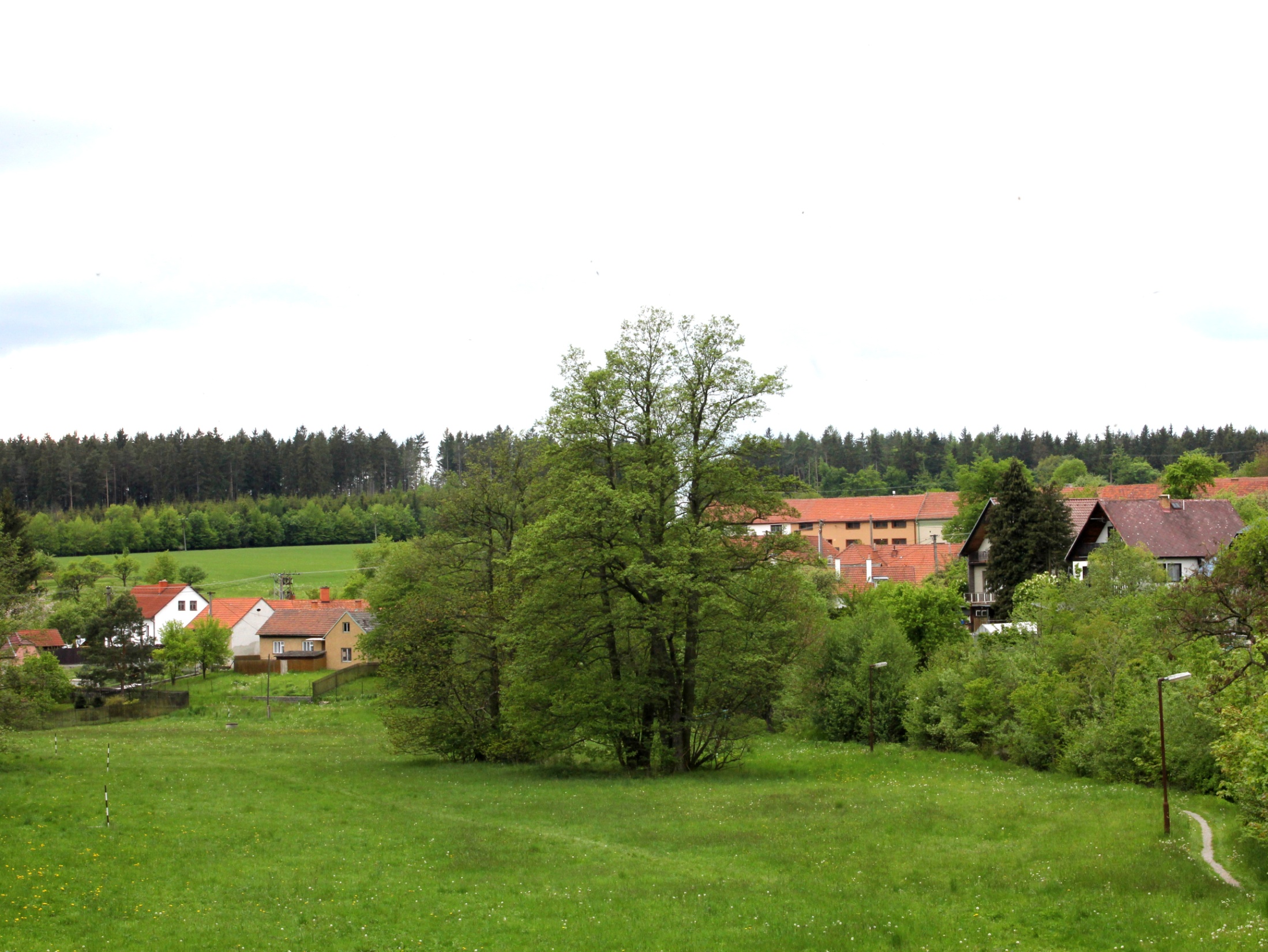 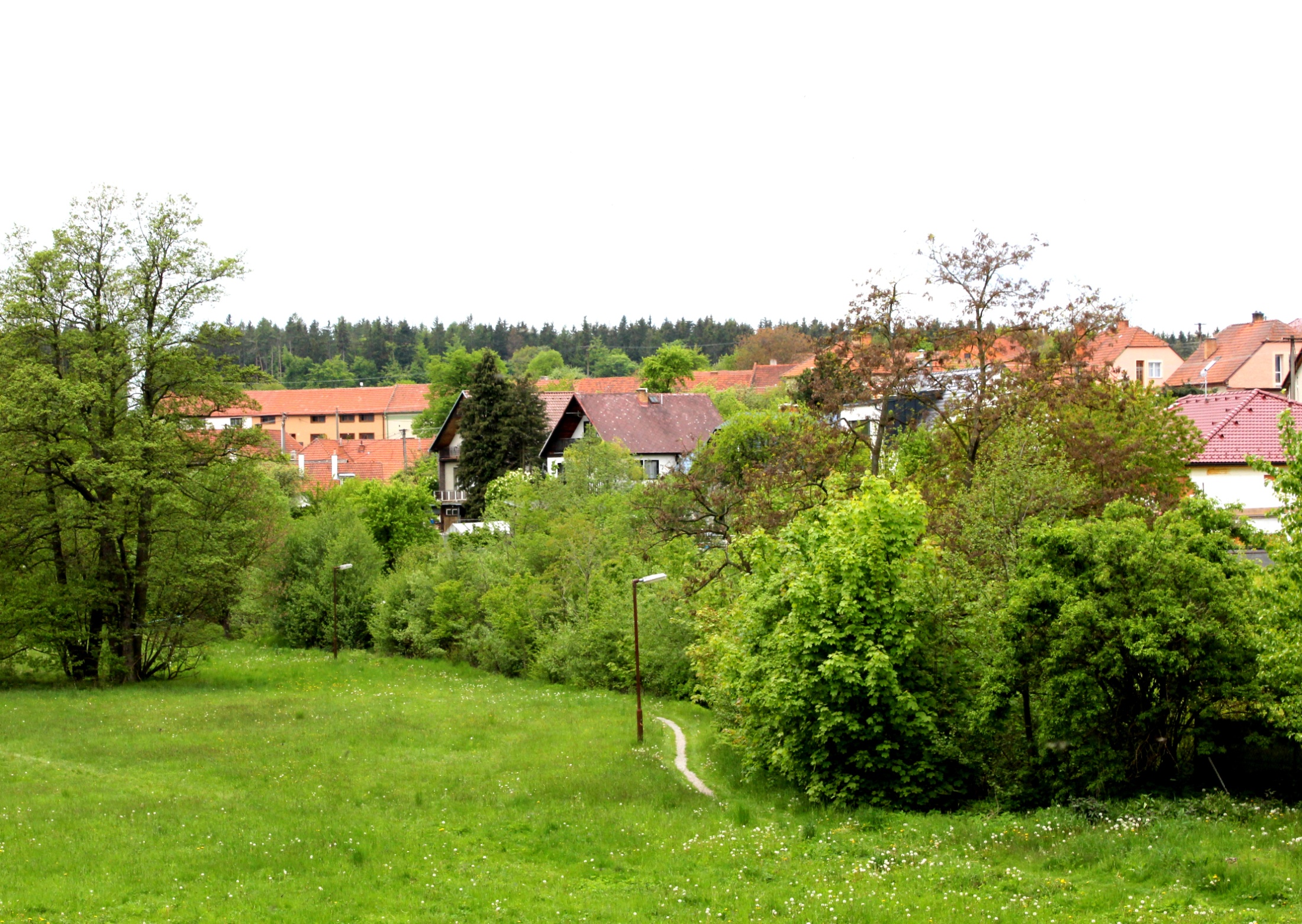 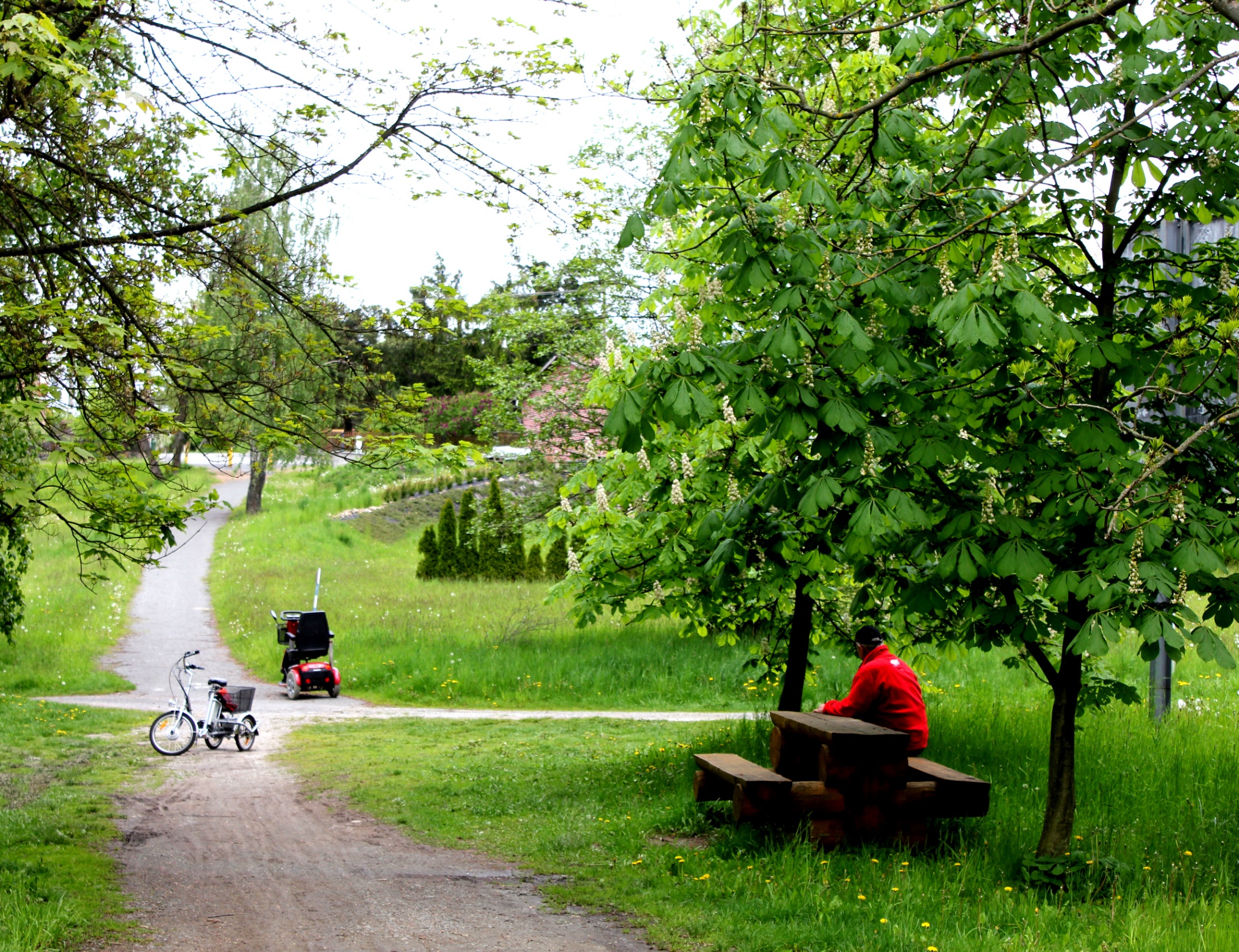 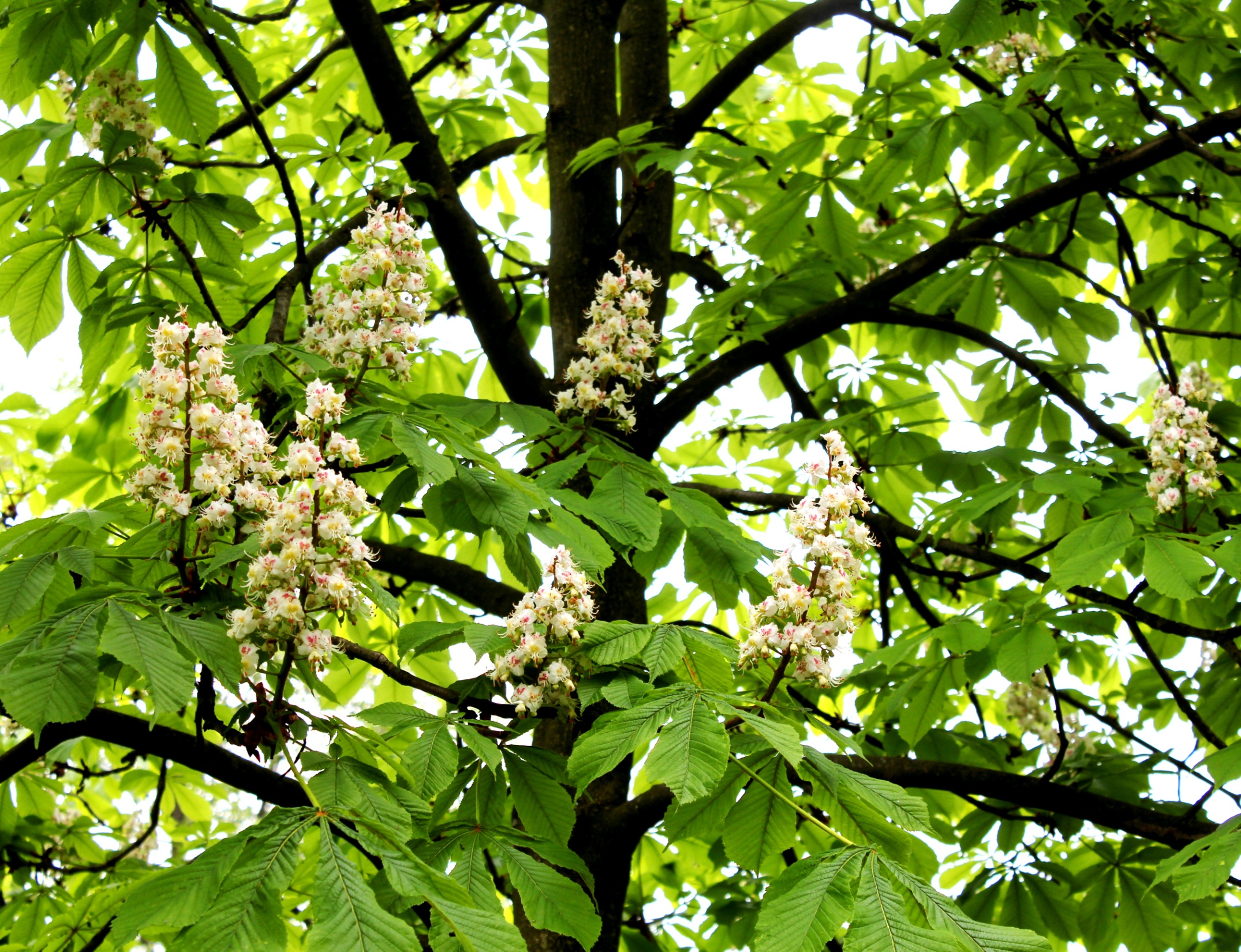 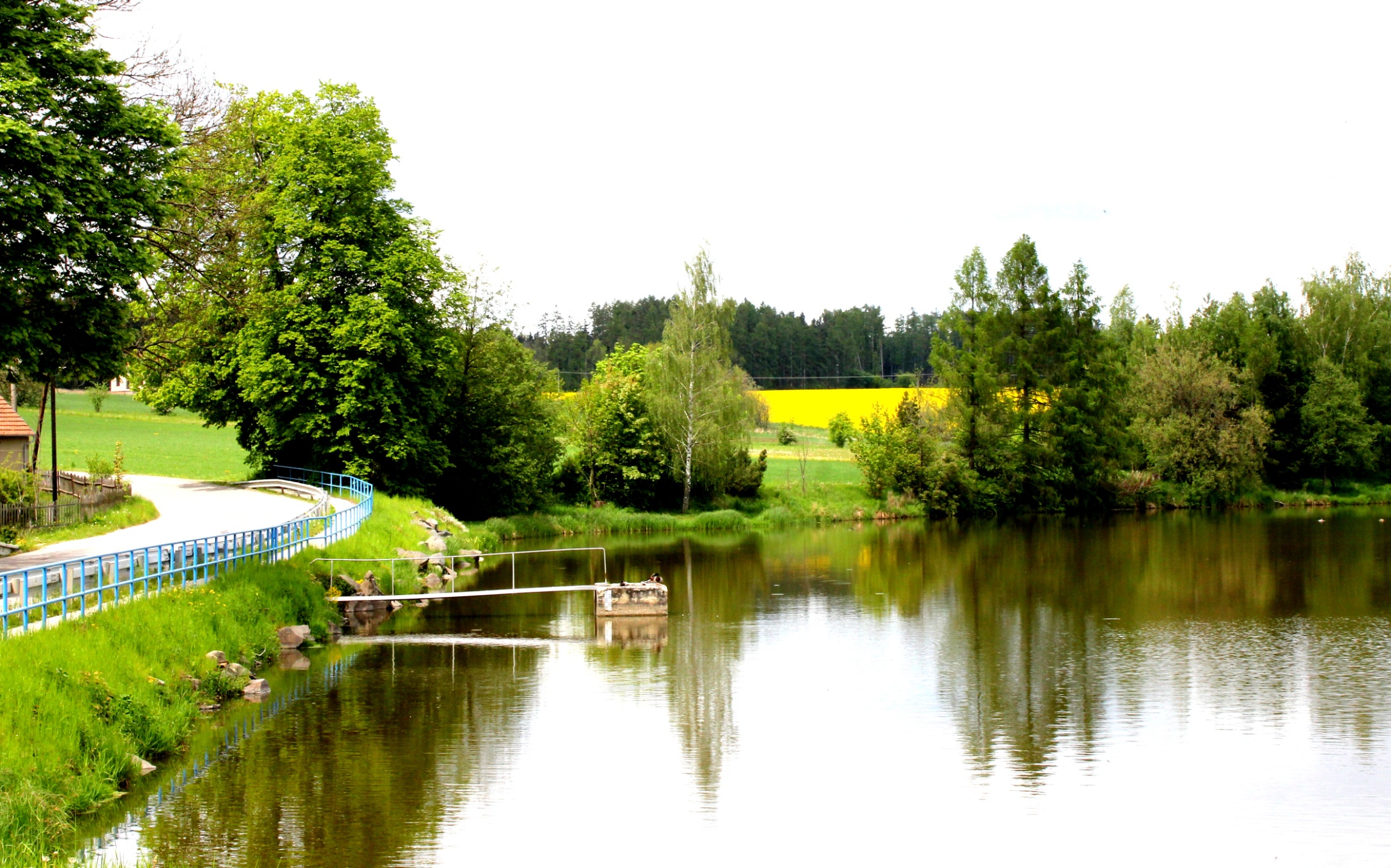 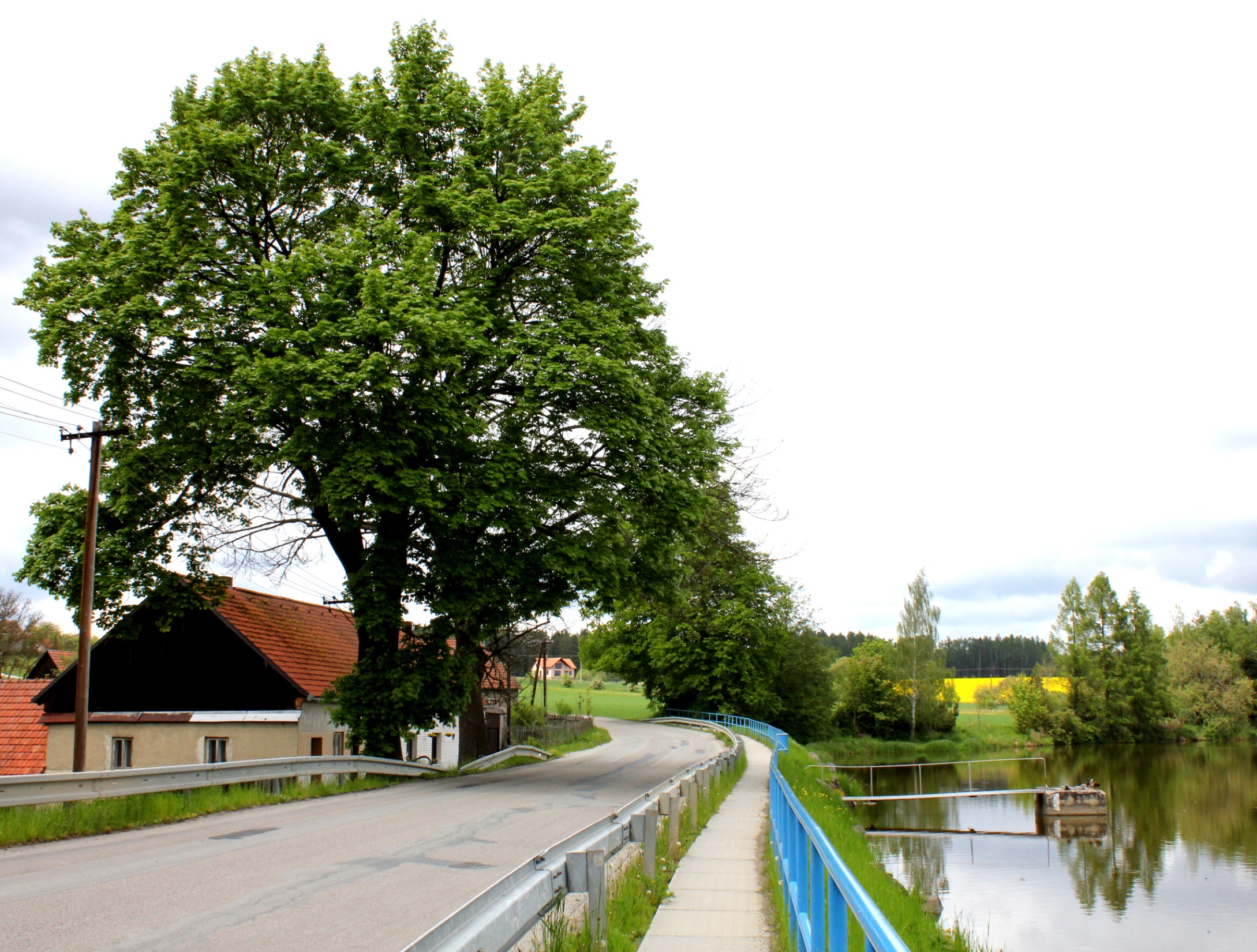 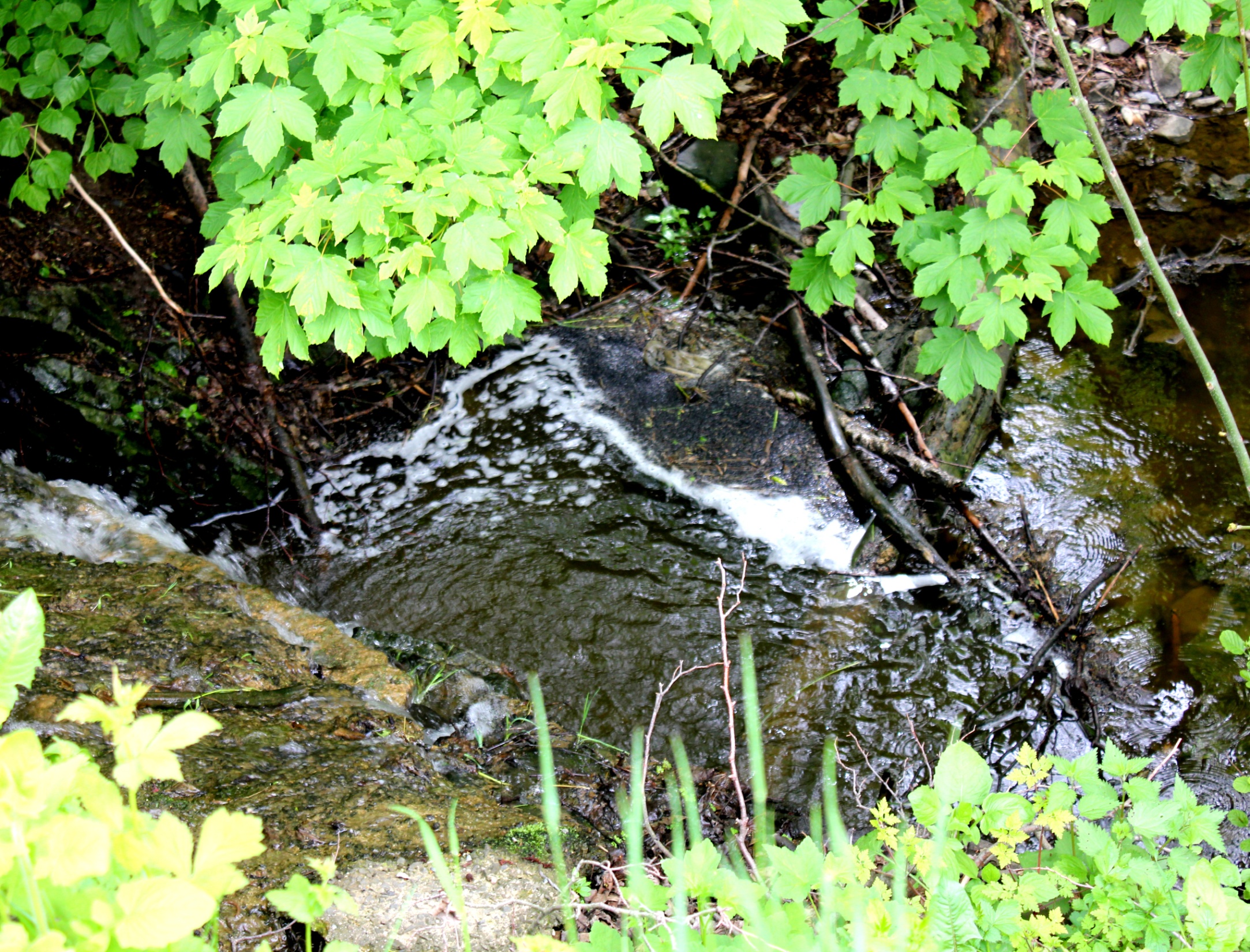 Po dlouhé době po dešti zase u výpusti teče voda a je příjemné se zaposlouchat do jejího šumění
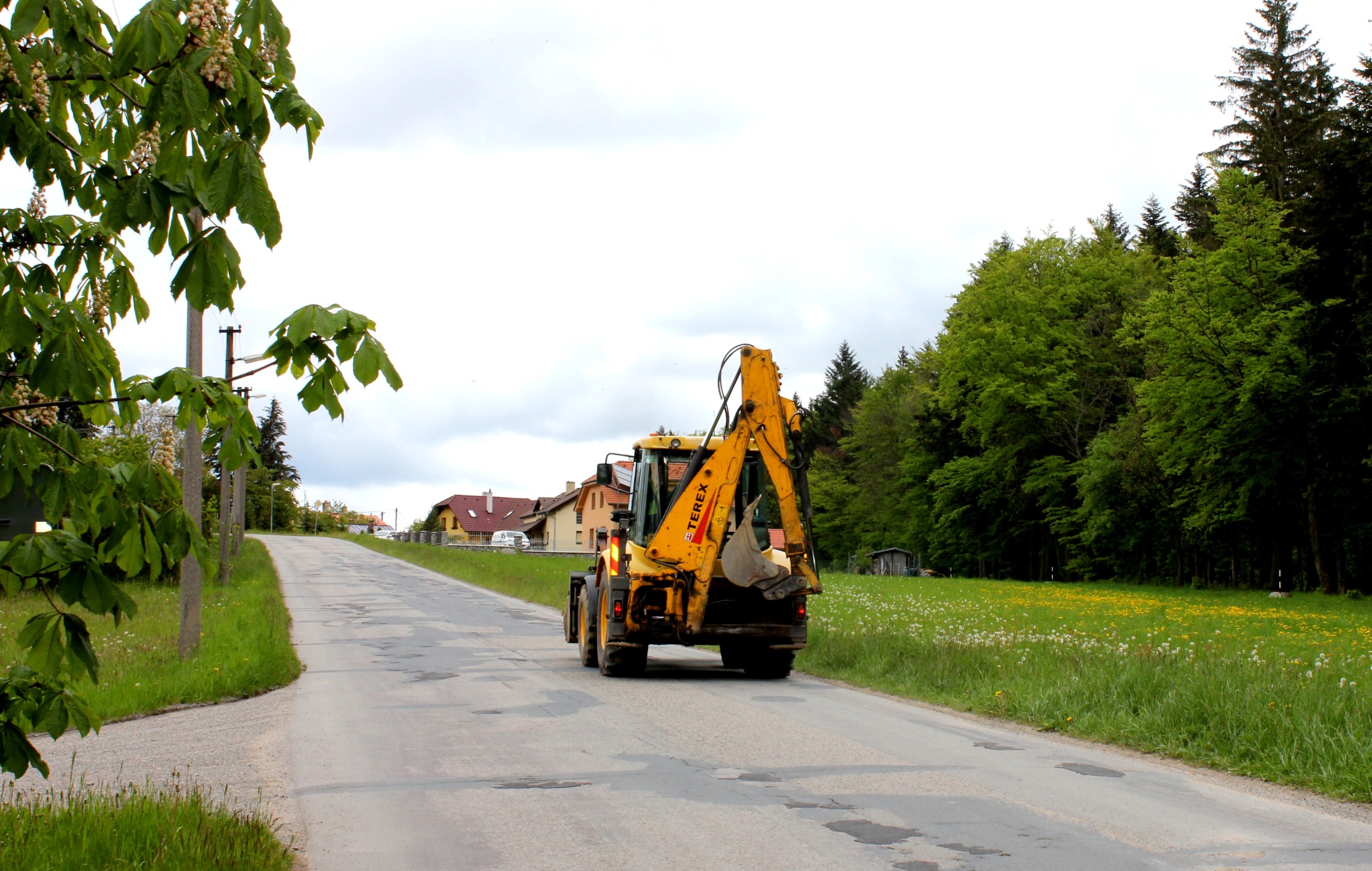 Tak zase pomalu domů